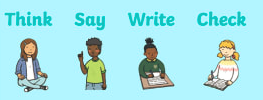 Monday 1st June
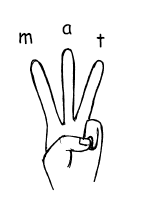 Can you write some words from the picture? 


_________________________________________


_________________________________________


_________________________________________
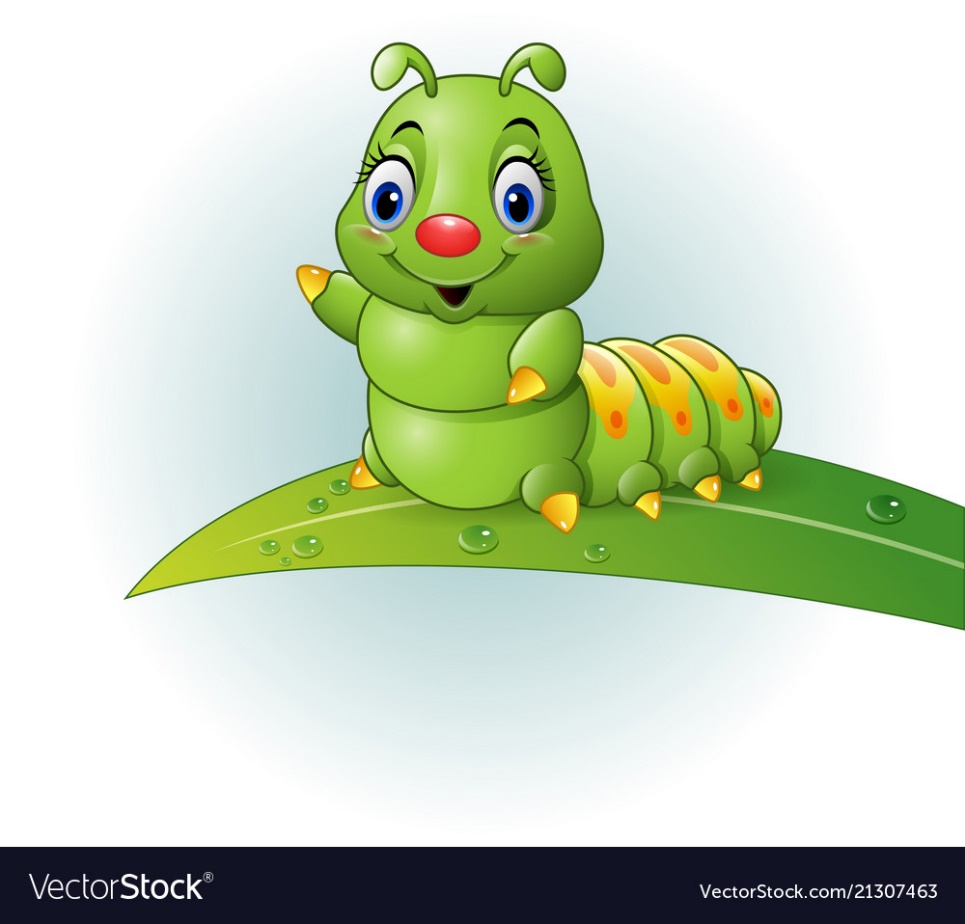 Can you write a sentence?


_________________________________________________________________________________________________


_________________________________________________________________________________________________
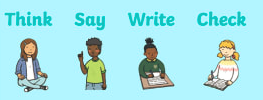 Tuesday 2nd June
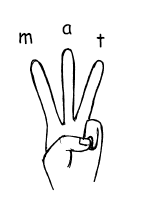 Can you write some words from the picture? 


_________________________________________


_________________________________________


_________________________________________
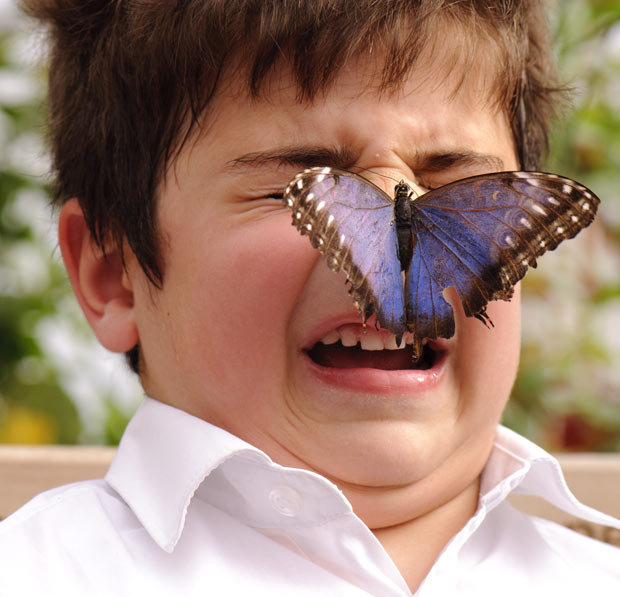 Can you write a sentence?


_________________________________________________________________________________________________


_________________________________________________________________________________________________
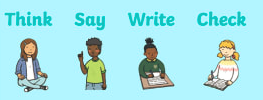 Wednesday 3rd June
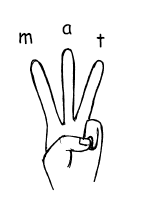 Can you write some words from the picture? 


_________________________________________


_________________________________________


_________________________________________
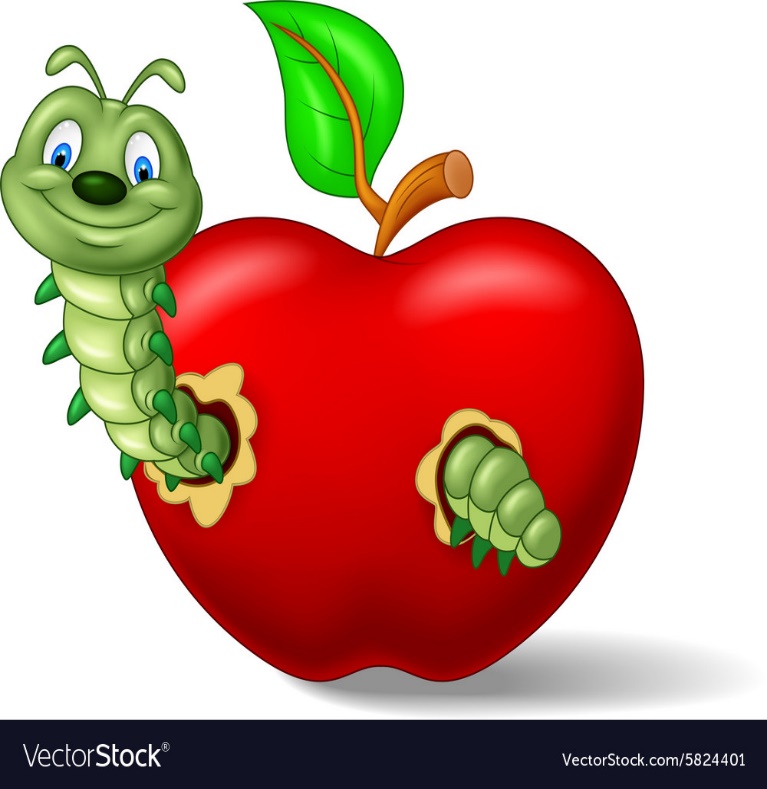 Can you write a sentence?


_________________________________________________________________________________________________


_________________________________________________________________________________________________
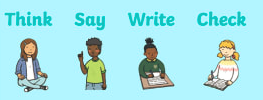 Thursday 4th June
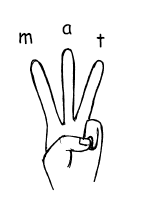 Can you write some words from the picture? 


_________________________________________


_________________________________________


_________________________________________
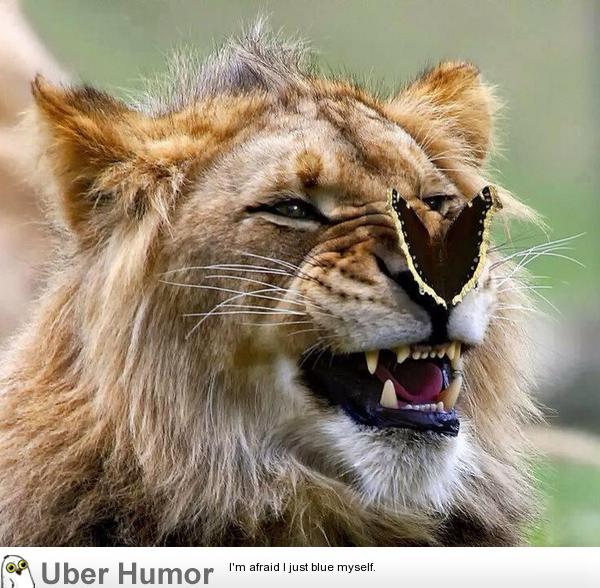 Can you write a sentence?


_________________________________________________________________________________________________


_________________________________________________________________________________________________
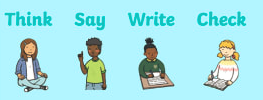 Friday 5th June
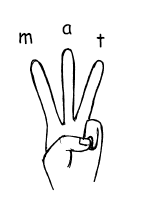 Using your life-cycle of a butterfly work (see Topic), can you label the parts of the life-cycle? Remember to use your phonics to sound out and spell words. For longer words, clap out the syllables and try each one at a time.

Challenge: Can you write a sentence to describe part of the life-cycle?
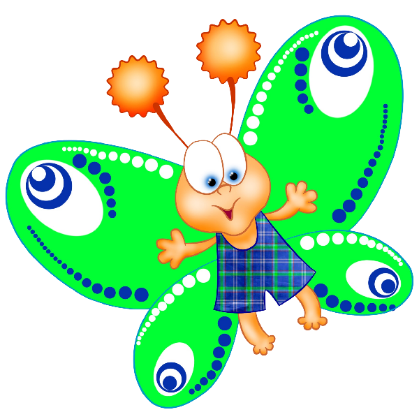